Strain I. Posavljak
OTPORNOST MATERIJALA
OM20-P8
7. RAVNO SAVIJANJE
7.1. Uvod u ravno savijanje
Pravolinijski elementi konstrukcija izloženi savijanju zovu se grede ili gredni nosači.
Ako sva opterećenja leže u jednoj ravni, npr. u koordinatnoj i ujedno simetralnoj yz ravni, u pitanju je ravno savijanje.
2
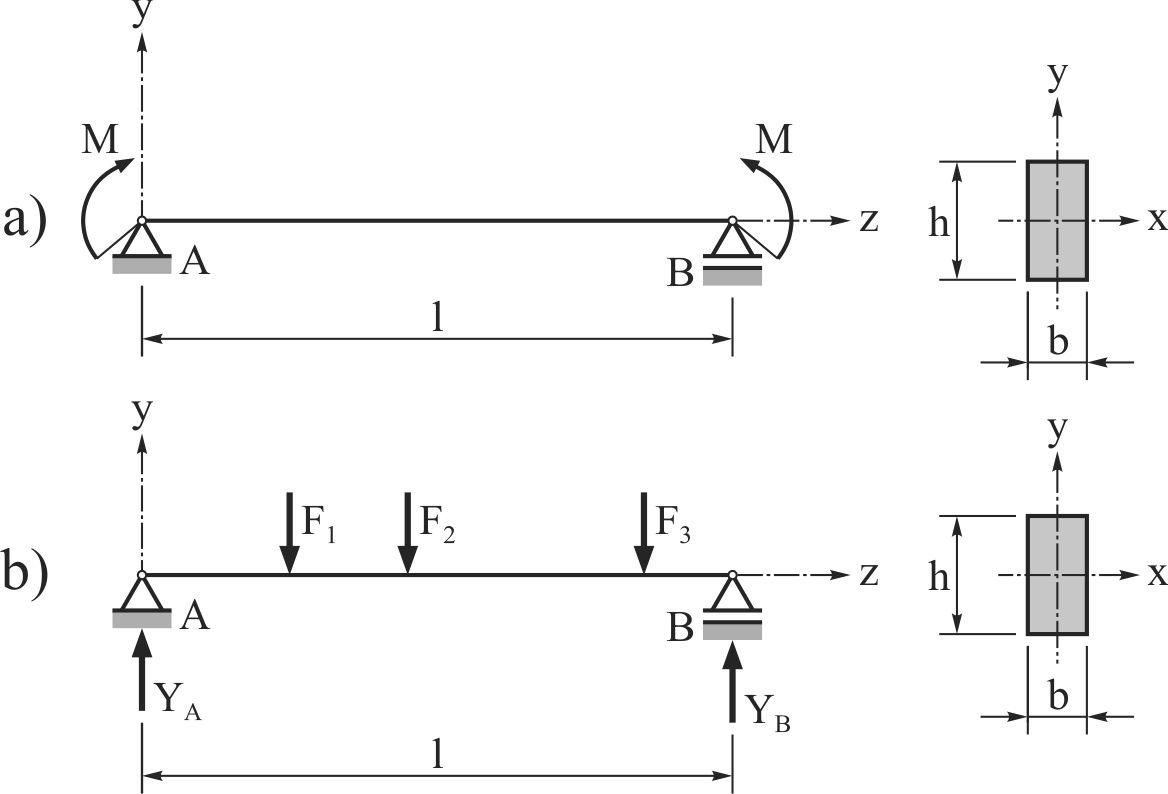 Sl. 7.1 Primeri prostih greda izloženih čistom savijanju (a) i poprečnom savijanju (b)
3
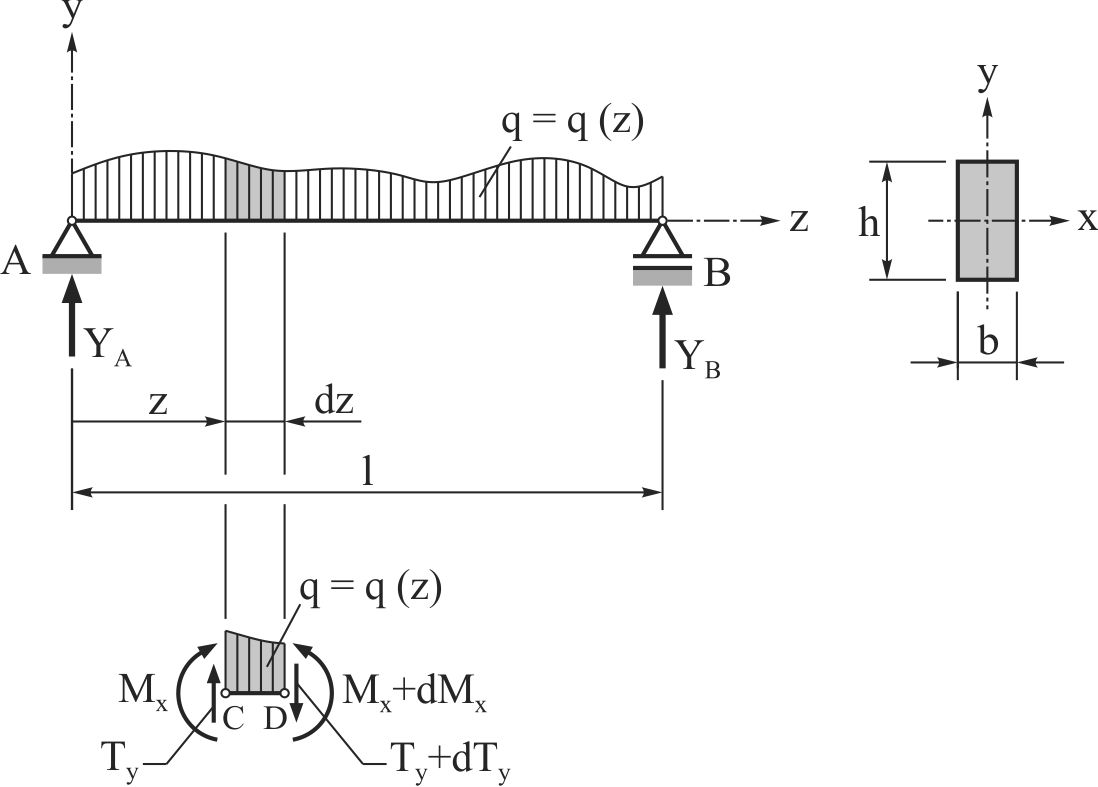 Sl. 7.2 Skica uz izvođenje diferencijalnih veza između presečnih momenata savijanja, presečnih poprečnih sila i linijski raspodeljenog opterećenja q, poprečno savijene grede
4
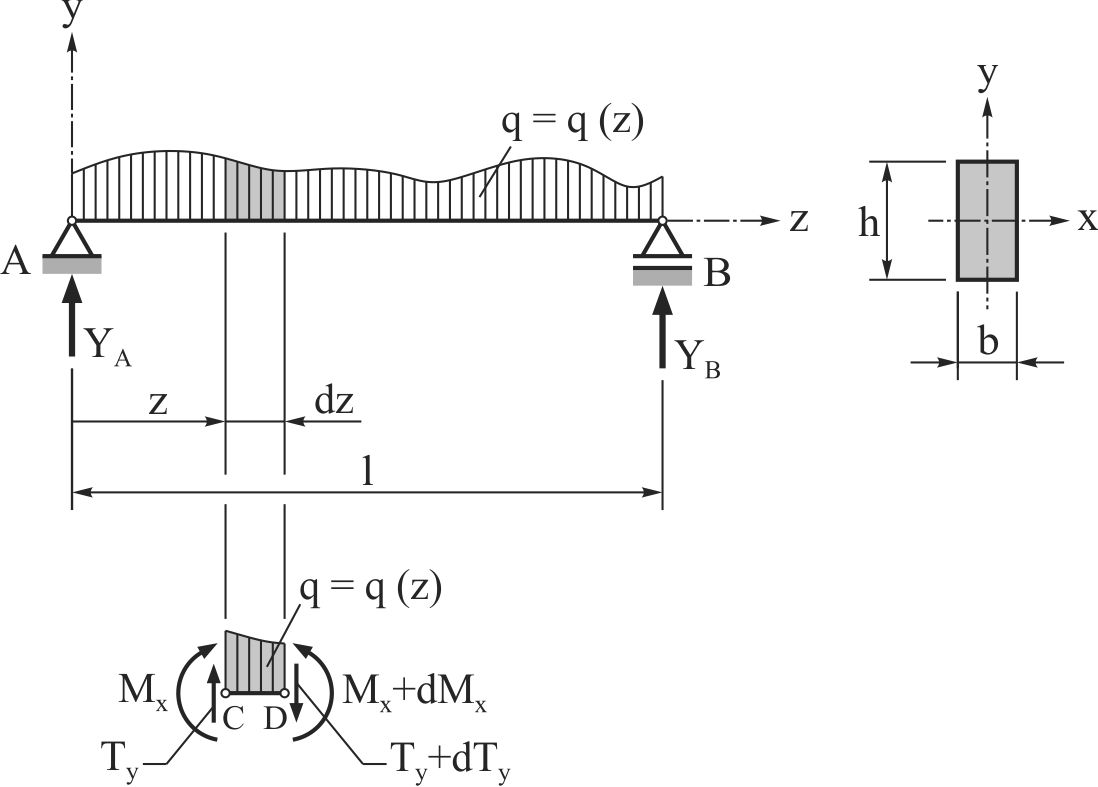 5
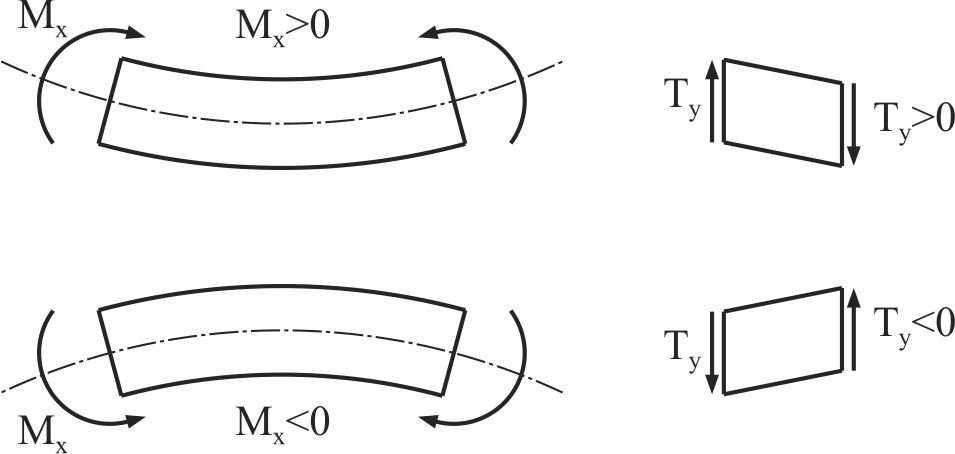 Sl. 7.3 Prikaz dogovora o predznacima presečnih momenata savijanja i presečnih poprečnih sila kod greda
6
7.2. Naponi i deformacije pri čistom       savijanju
Osim osnovnih pretpostavki otpornosti materijala u teoriju čistog savijanja uvedene su i pretpostavke o ravnim poprečnim presecima, naponima i deformacija.

Čisto savijanje: Pretpostavka o ravnim poprečnim presecima?
7
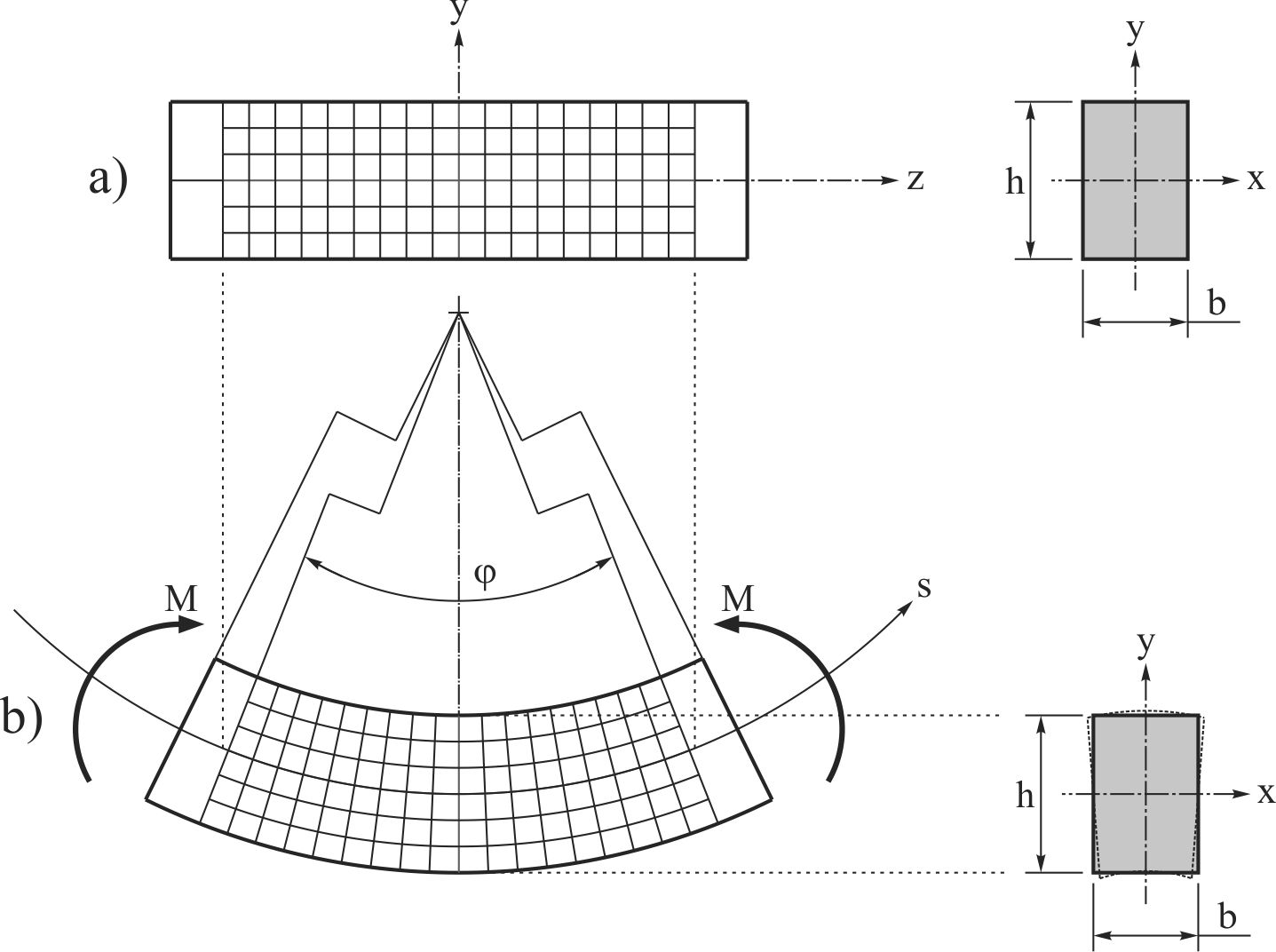 Sl. 7.4 Dvodimenzionalna projekcija gumenog pravolinijskog elementa oslobođenog od opterećenja (a) i izloženog čistom savijanju (b)
8
Čisto savijanje: Pretpostavka o naponima?
Čisto savijanje: Pretpostavka o deformacijama?
Hukov zakon:
9
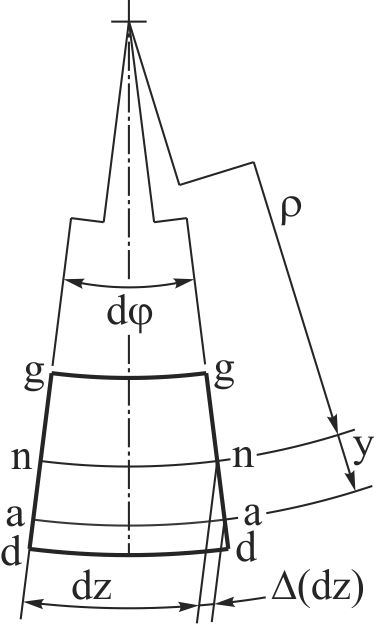 Sl. 7.5 Vlakna izolovanog infinitezimalnog elementa, koja pripadaju yz ravni proste grede izložene čistom savijanju
10
Napon z imamo u ova tri uslova ravnoteže za poprečni presek.
11
12
13
14
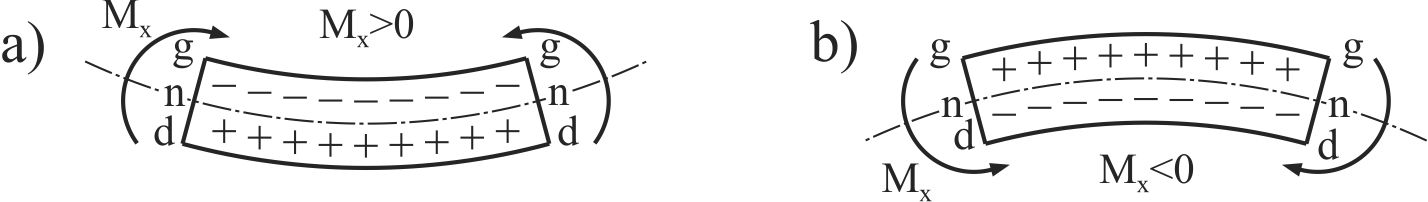 Sl. 7.6 Skica predznaka normalnih napona za slučaj pozitivnog (a) i negativnog čistog savijanja (b)
15
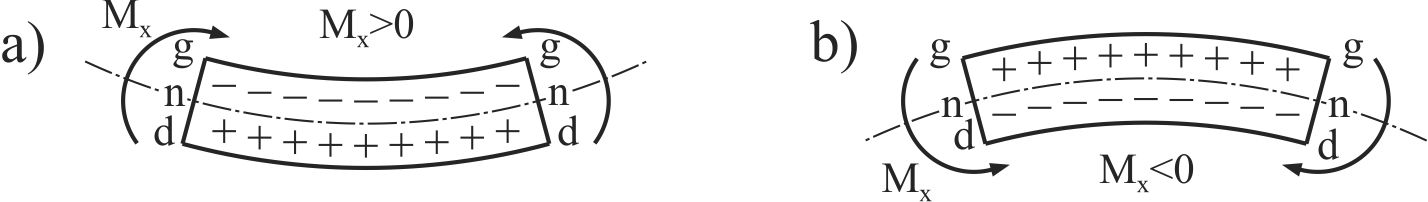 16
Kod poprečnih preseka kojima je osa x glavna težišna osa i ujedno i simetralna, u najudaljenijim tačkama od nje imamo:
Kod poprečnih preseka kojima je osa x glavna težišna osa ali nije simetralna, u najudaljenijim tačkama od nje imamo:
17
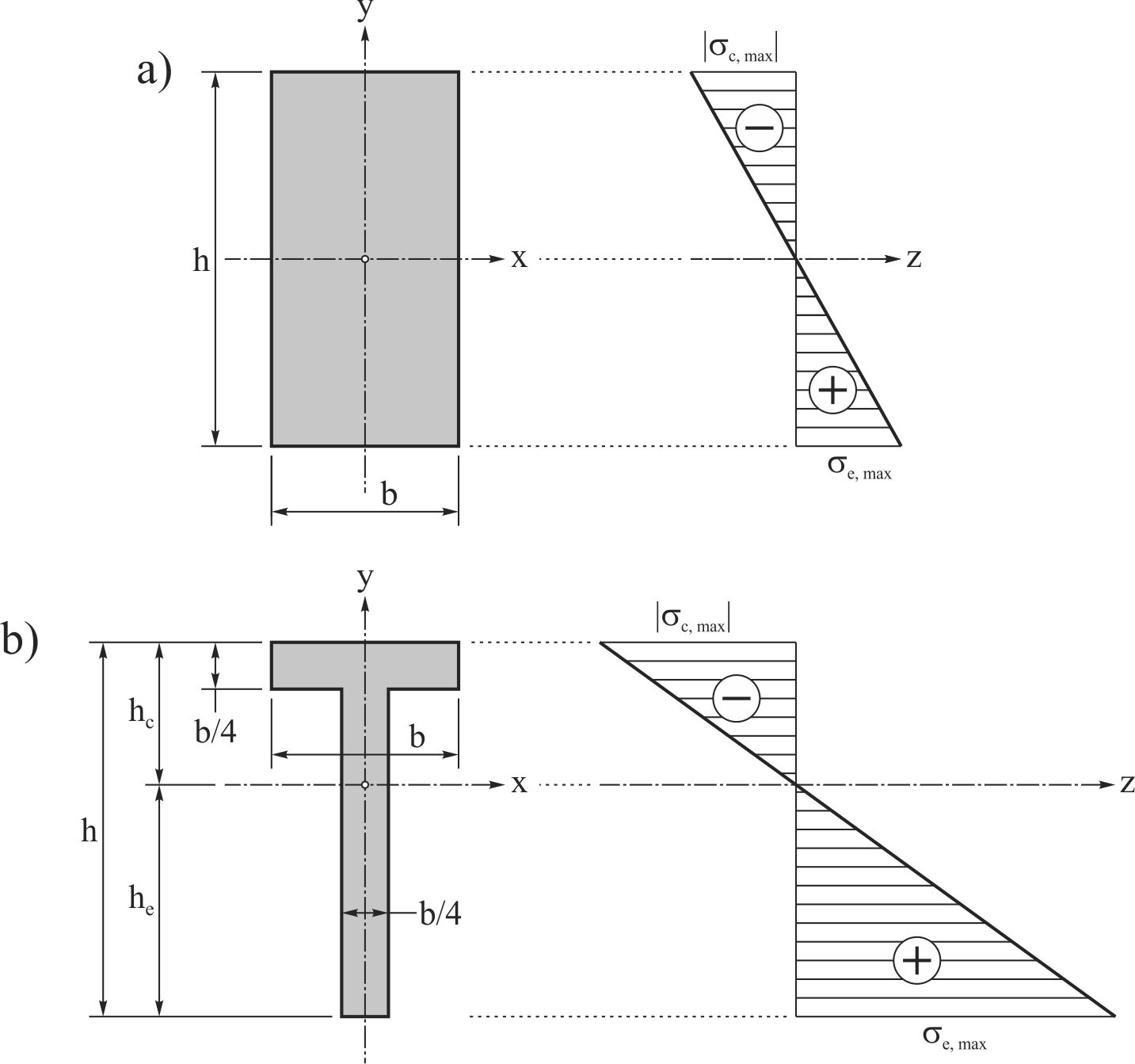 Sl. 7.7 Pravougaoni poprečni presek (a) i T-profilisani poprečni presek (b), sa raspodelama napona pri pozitivnom čistom savijanju
18
7.3. Normalni naponi i naponi       smicanja kod poprečno       savijene grede
Zbog presečnih poprečnih sila, u poprečnim presecima poprečno savijene grede pojavljuju se naponi smicanja zy.
U podužnim presecima  paralelnim neutralnom sloju, s obzirom na parnost, pojavljuju se naponi smicanja yz = zy.
19
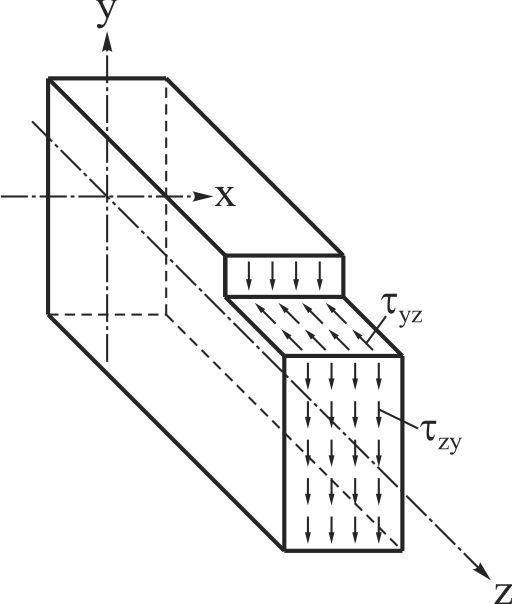 Sl. 7.8 Naponi smicanja  koji se pojavljuju u gredi pravougaonog poprečnog preseka, izloženoj poprečnom savijanju
20
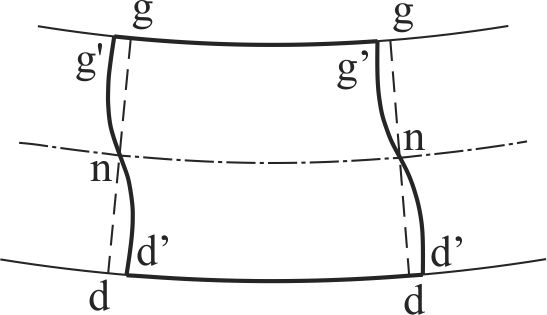 Sl. 7.9 Prikaz krivljenja poprečnih preseka kod poprečno savijene grede
21
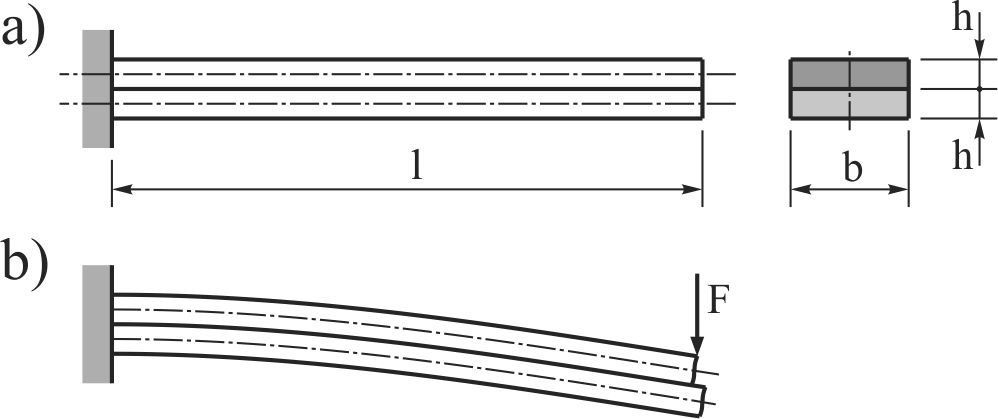 Sl. 7.10 Dvostruka konzola (a  – neopterećena, b – na slobodnom kraju opterećena koncentrisanom silom F)
22
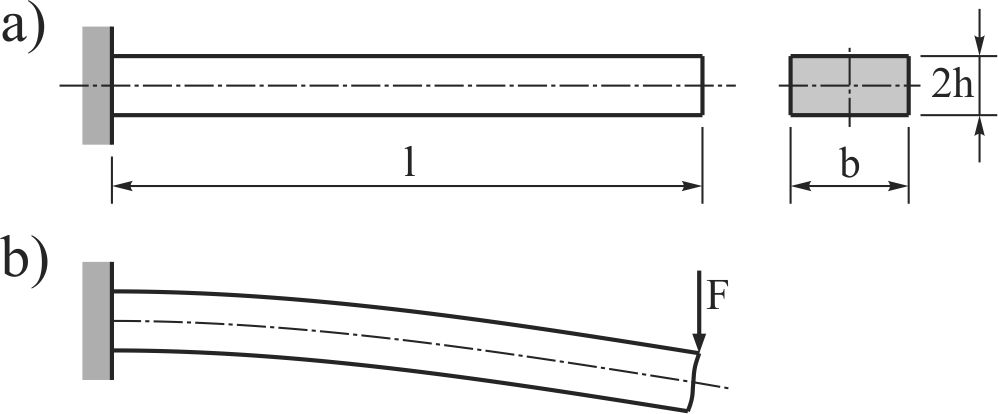 Sl. 7.11 Jednostruka konzola (a – neopterećena, b – na slobodnom kraju opterećena koncentrisanom silom F)
23
Pri maloj visini (h0,1l), neizbežno krivljenje, sa 1% utiče na veličinu normalnog napona z.
Na osnovu ove činjenice, krivljenje poprečnih preseka kod poprečno savijenih greda možemo zanemariti.
24
Poprečno savijanje: Pretpostavka o naponima?
Poprečno savijanje: Pretpostavka o deformacijama?
Zbog zanemarivanja krivljenja poprečnih preseka !
25
Poprečno savijanje: Određivanje normalnih napona?
Slučaj Ix = const:
26
Slučaj Ix  const:
27
Poprečno savijanje: Pretpostavka o naponima smicanja?
U konturnim tačkama poprečnih preseka, poprečno savijene grede, pravci napona smicanja (tangencijalnih napona) podudaraju se sa pravcima tangenti.
28
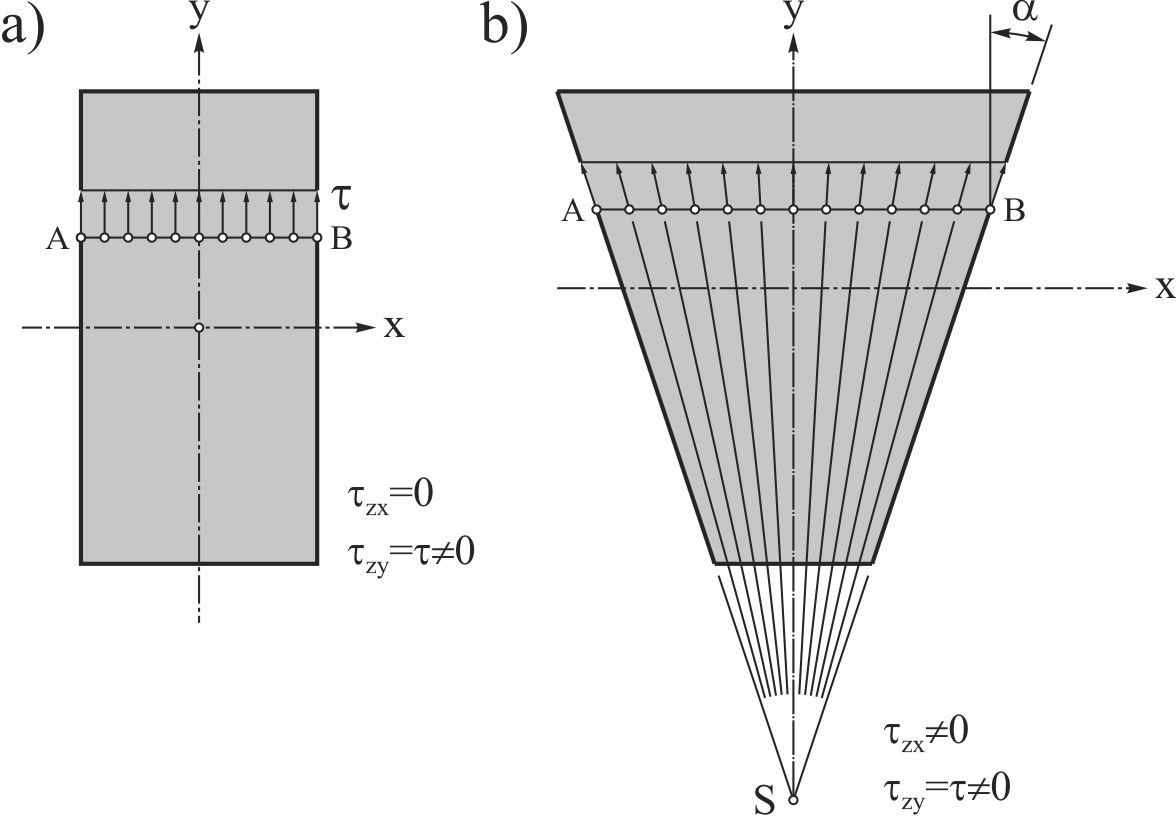 Sl. 7.12 Prikaz pretpostavki o naponima smicanja za pravougaoni poprečni presek (a) i trapezni poprečni presek (b)
29
7.3.1. Raspodela napona smicanja po
          visini poprečnih preseka grede.
          Formula Žuravskog
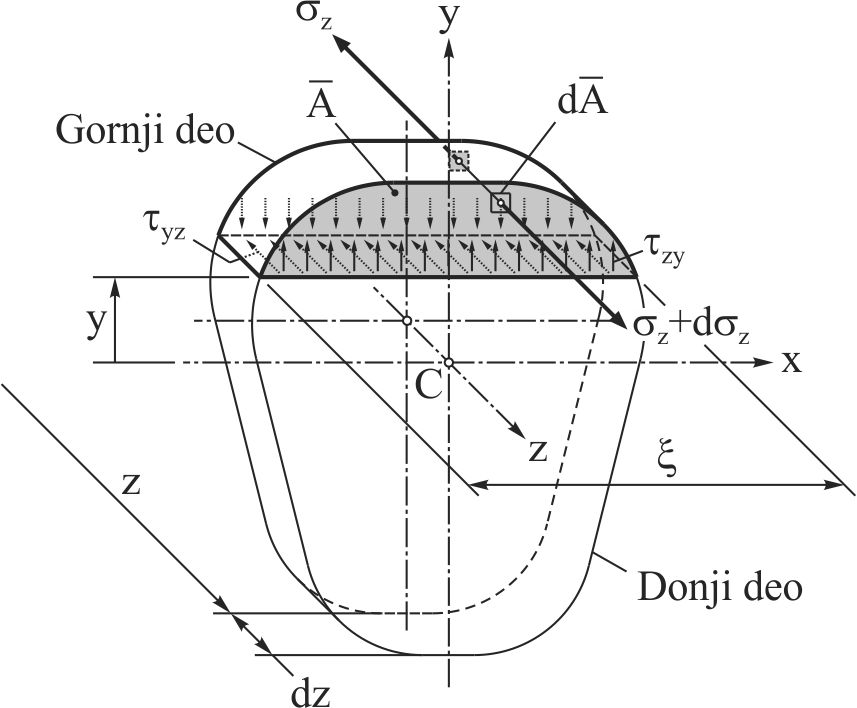 Sl. 7.13 Infinitezimalni element izdvojen iz poprečno savijene grede i presečen na dva dela, gornji i donji deo
30
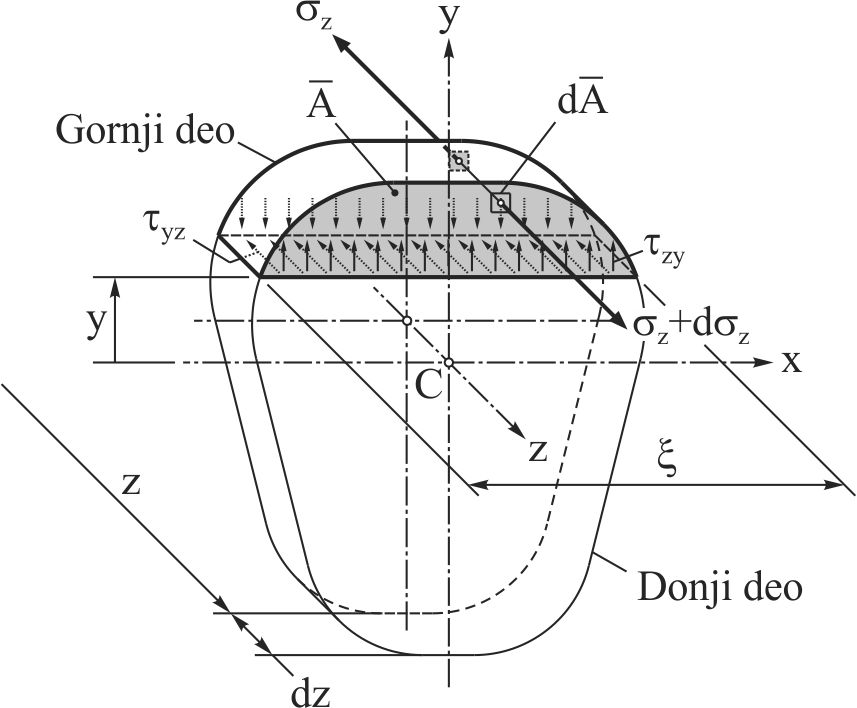 = ?
31
32
Ovo je formula Žuravskog, kojom se uopštava zakon raspodele napona smicanja po visini poprečnog preseka.
33
Minimalnoj i maksimalnoj vrednosti ovog količnika odgovaraju minimalna i maksimalna vrednost napona smicanja.
34
Pravougaoni poprečni presek: Raspodela napona smicanja po visini?
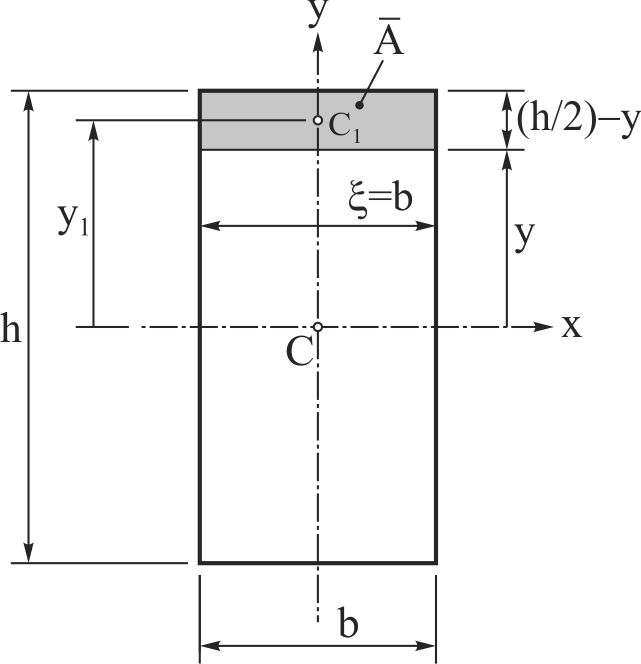 Sl. 7.14 Pravougaoni poprečni presek
35
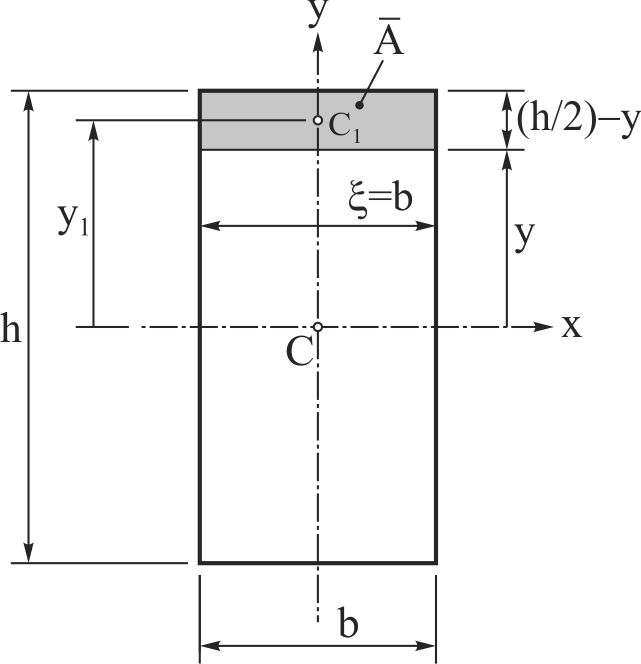 36
37
38
39
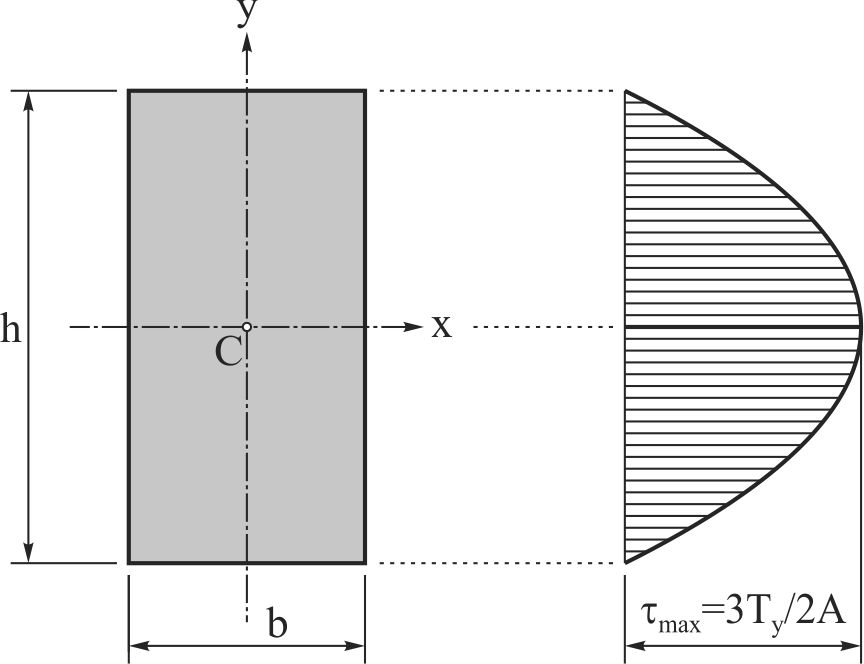 Sl. 7.15 Dijagram raspodele napona smicanja po visini pravougaonog poprečnog preseka
40
Trougaoni poprečni presek: Raspodela napona smicanja po visini?
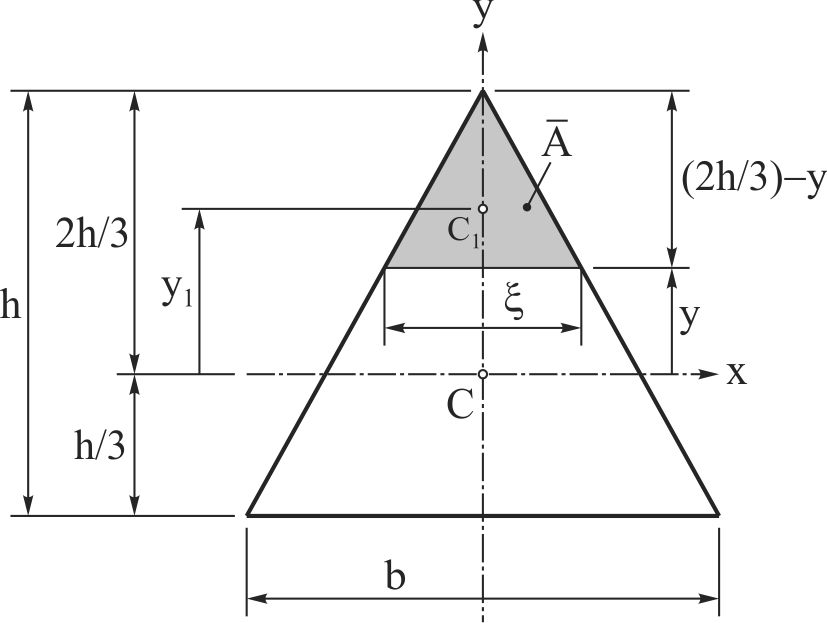 Sl. 7.16 Trougaoni poprečni presek
41
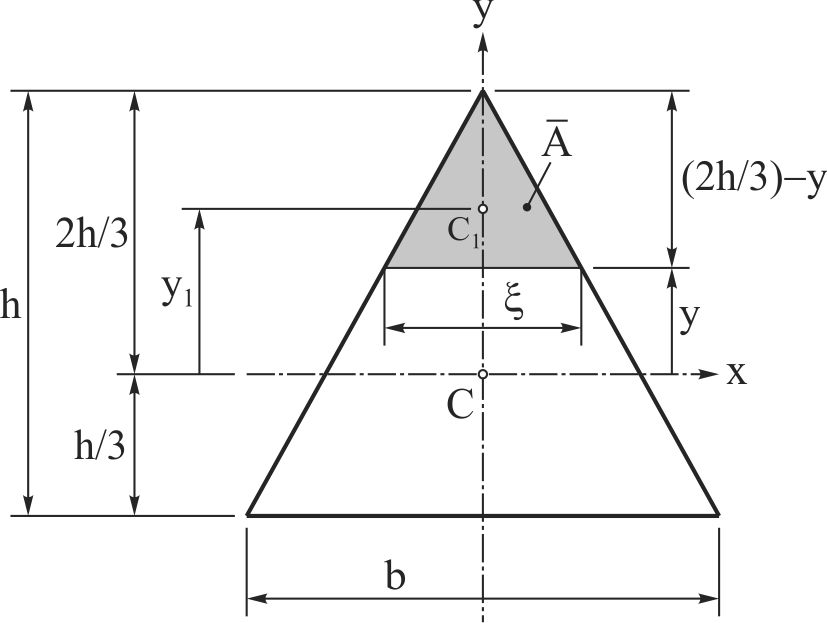 42
43
44
45
46
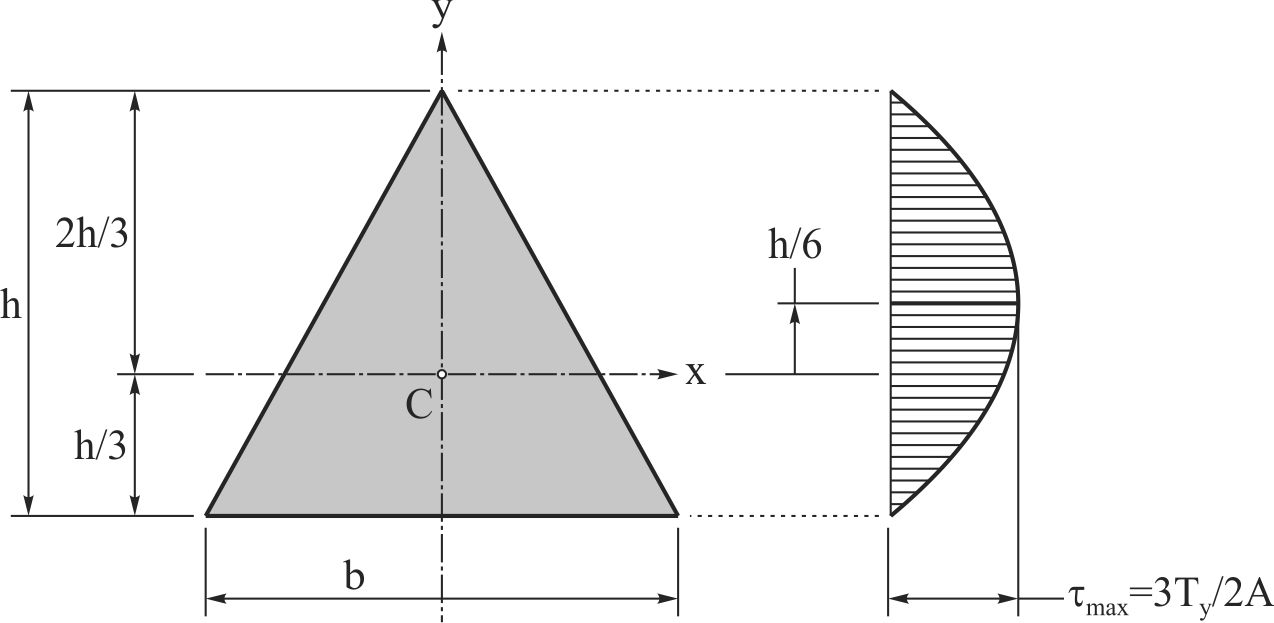 Sl. 7.17 Dijagram raspodele napona smicanja po visini trougaonog poprečnog preseka
47
Kružni poprečni presek: Raspodela napona smicanja po visini?
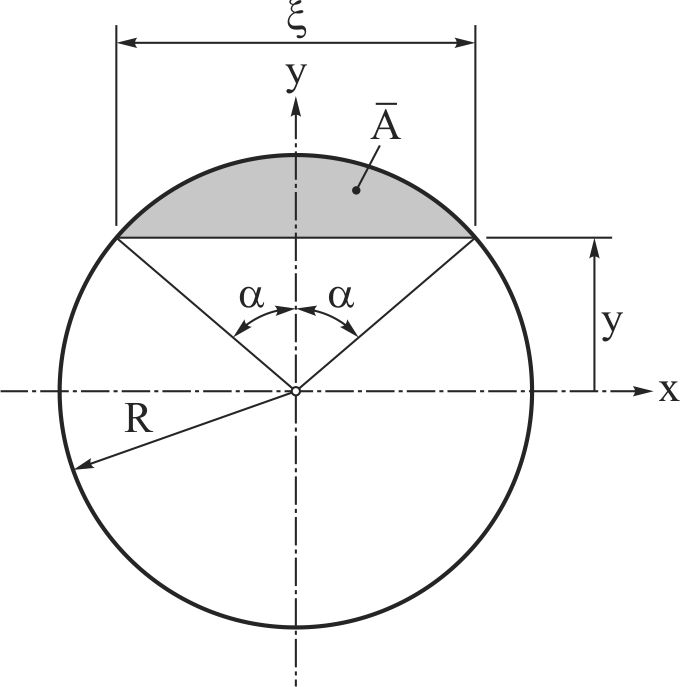 Sl. 7.18 Kružni poprečni presek
48
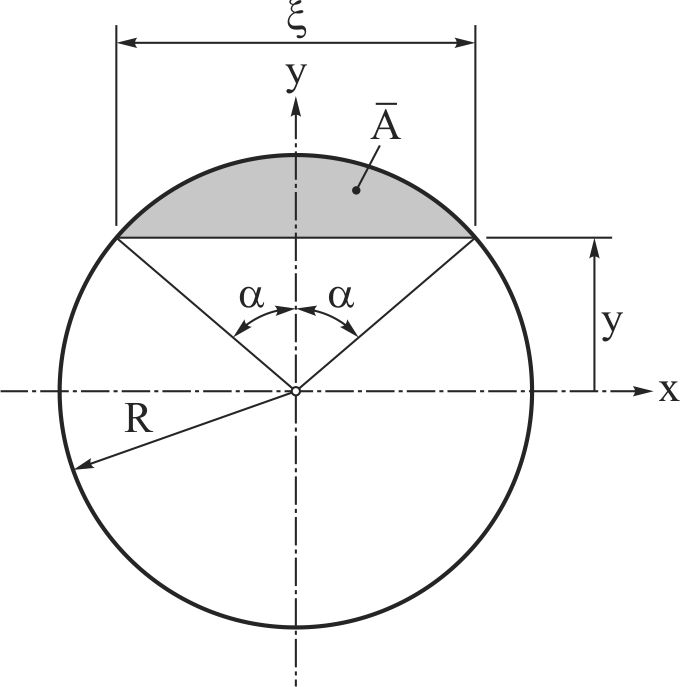 49
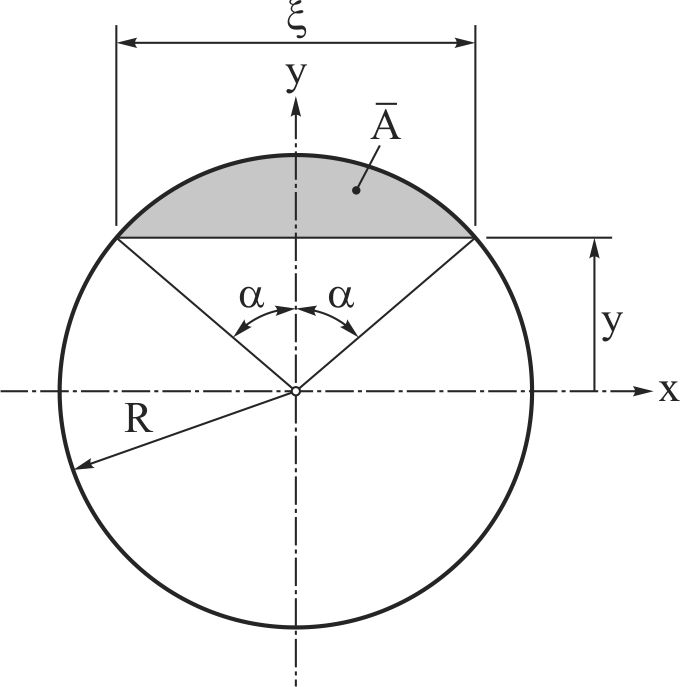 50
51
52
53
54
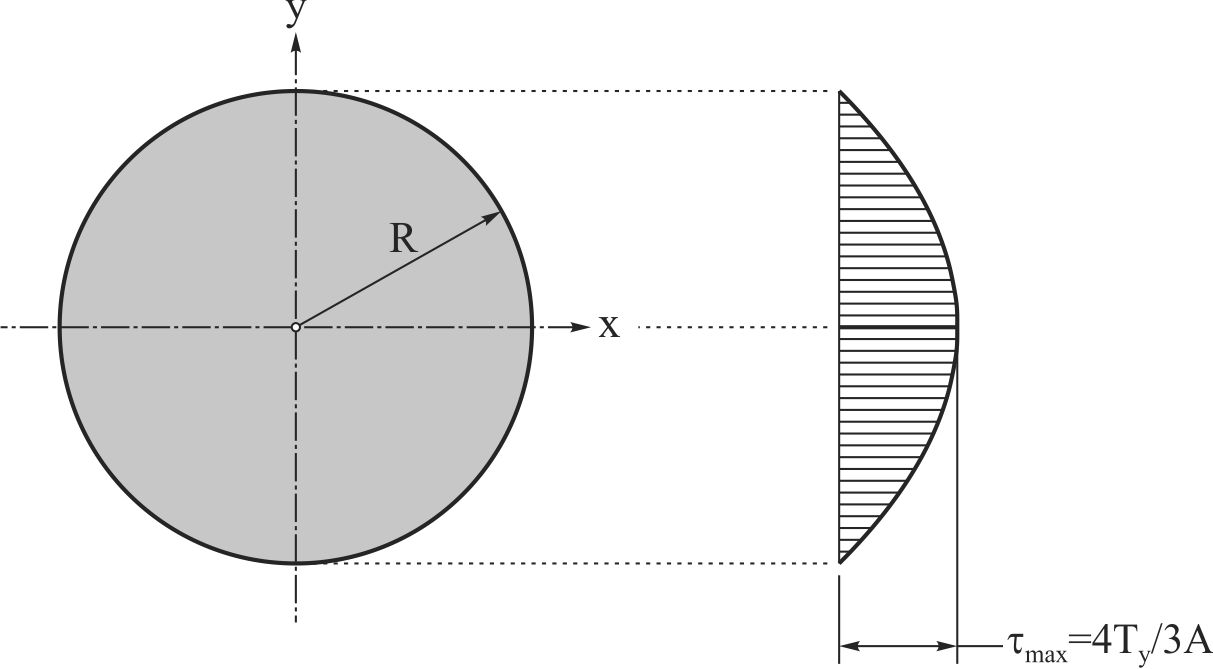 Sl. 7.19 Dijagram raspodele napona smicanja po visini kružnog poprečnog preseka
55
I-profilisani poprečni presek: Raspodela napona smicanja po visini?
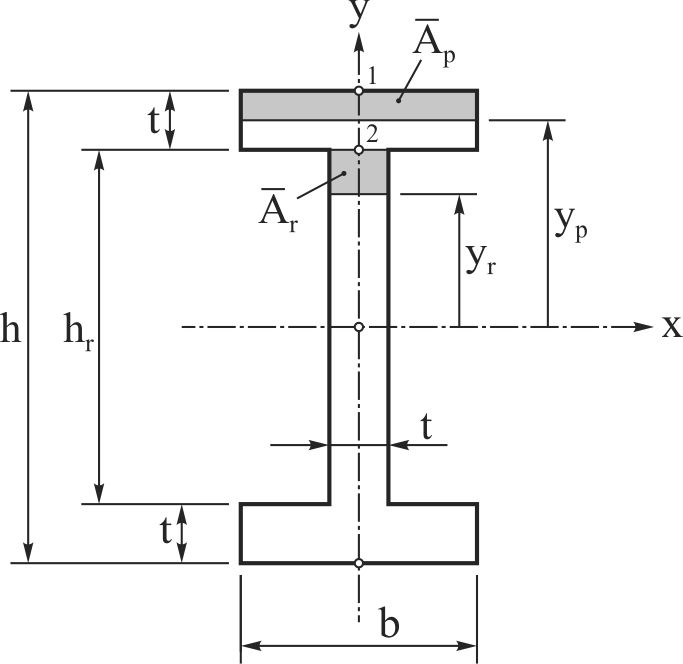 Sl 7.20 Primer I-profilisanog poprečnog preseka
56
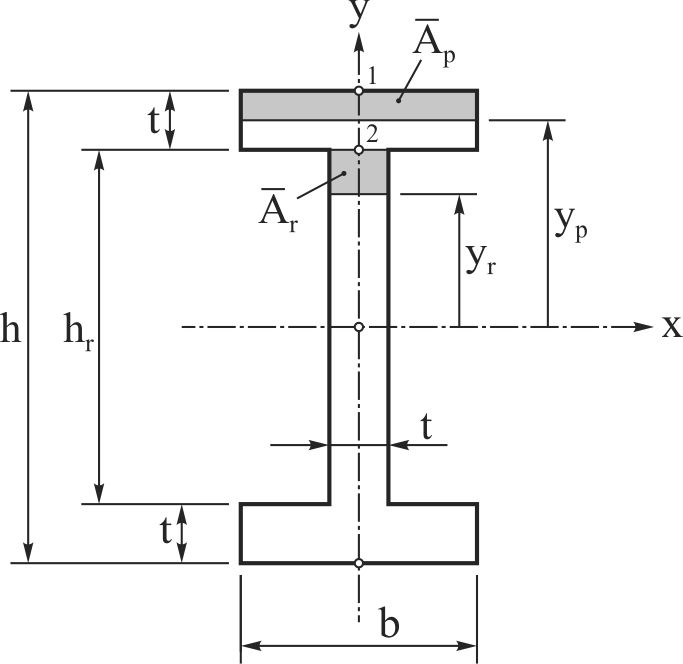 57
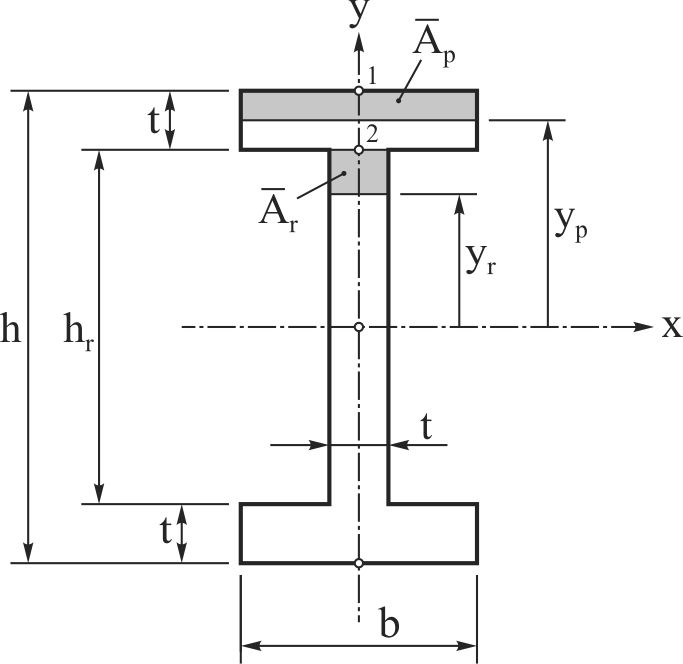 58
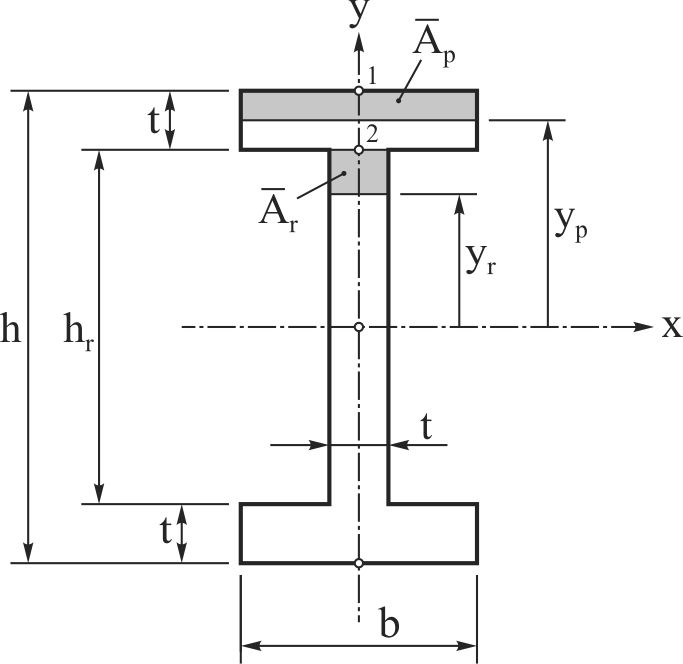 59
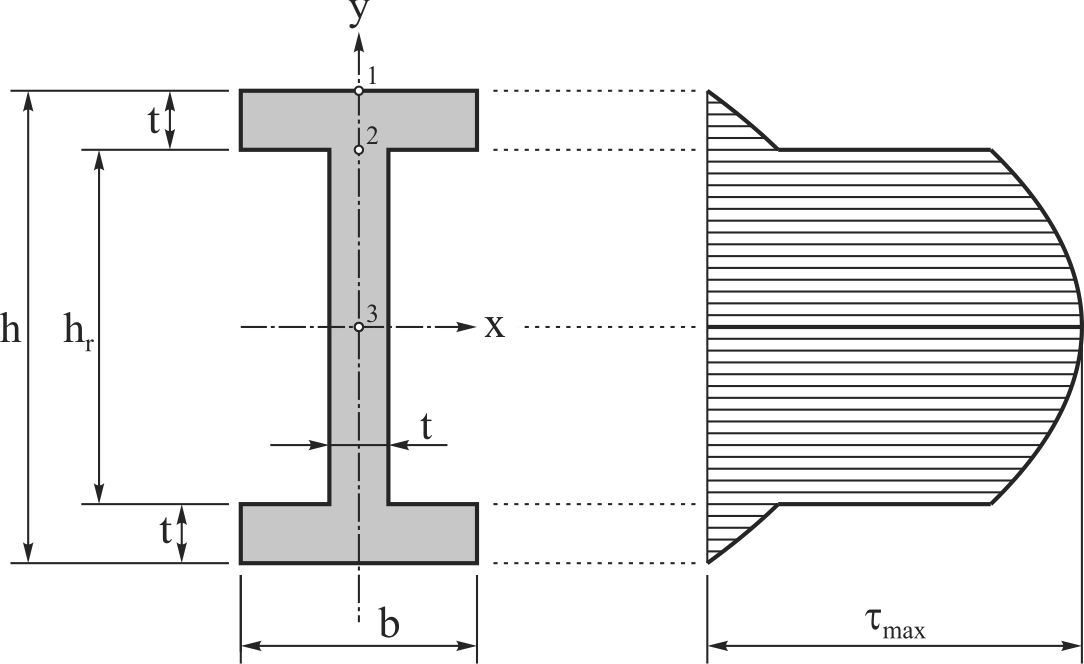 Sl. 7.21 Raspodela napona smicanja po visini I-profilisanog poprečnog preseka
60
7.3.2. Glavni naponi u poprečno
          savijenim gredama
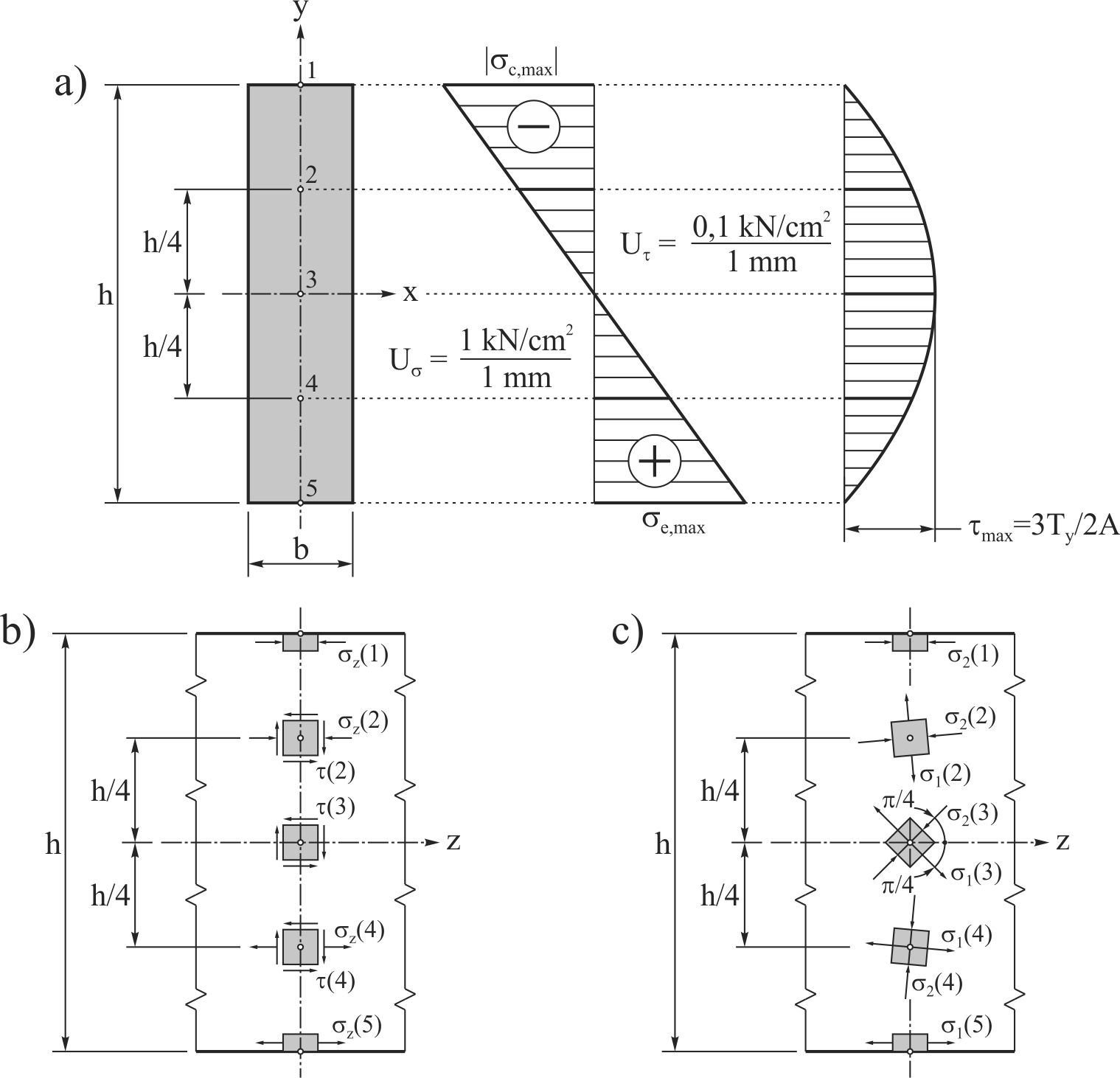 Sl. 7.22 Glavni naponi u poprečno savijenoj gredi
61
7.3.3. Analiza normalnih napona u
          horizontalnim presecima poprečno
          savijenih greda
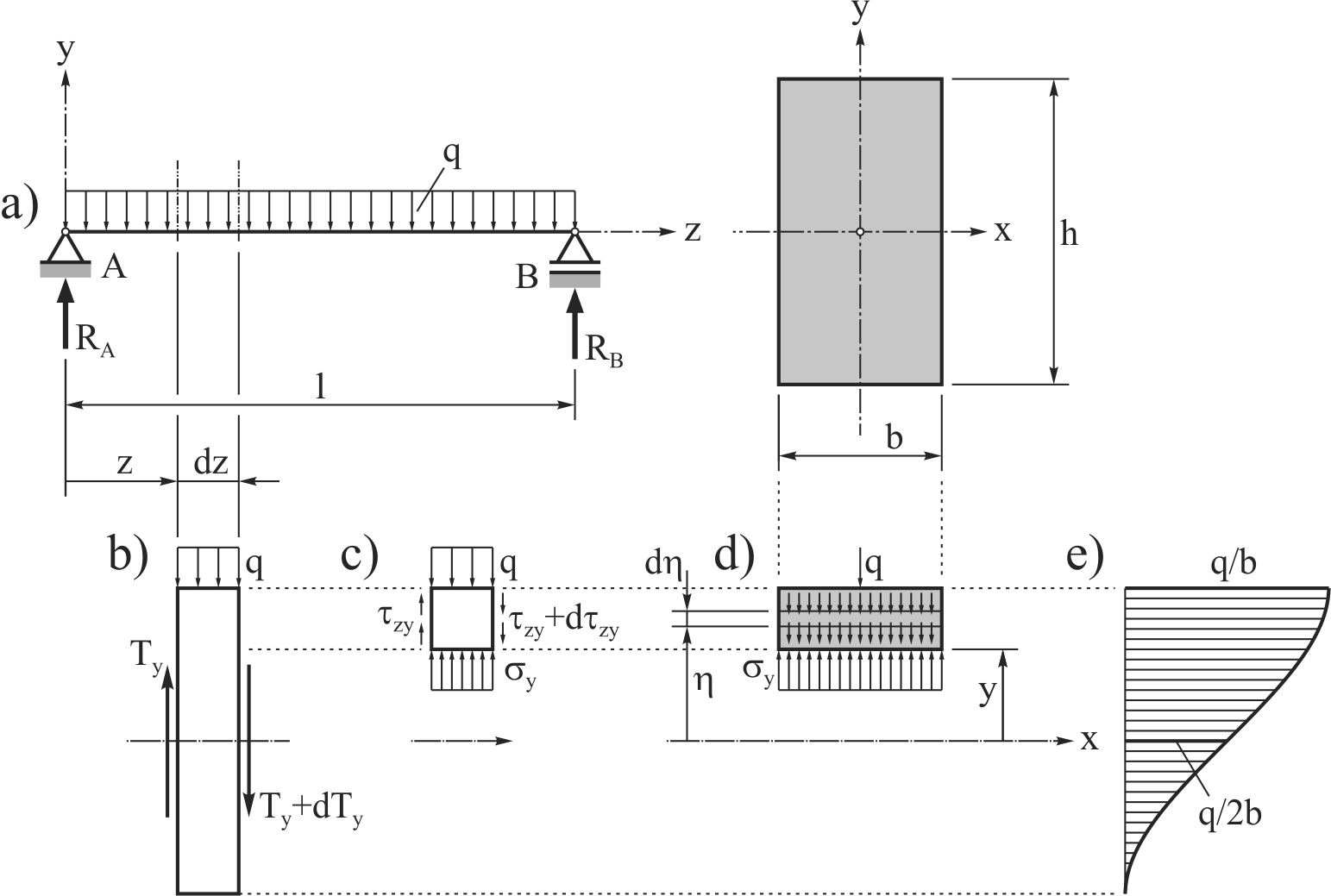 Sl. 7.23 Skica uz analizu normalnih napona u horizontalnim presecima poprečno savijenih greda
62
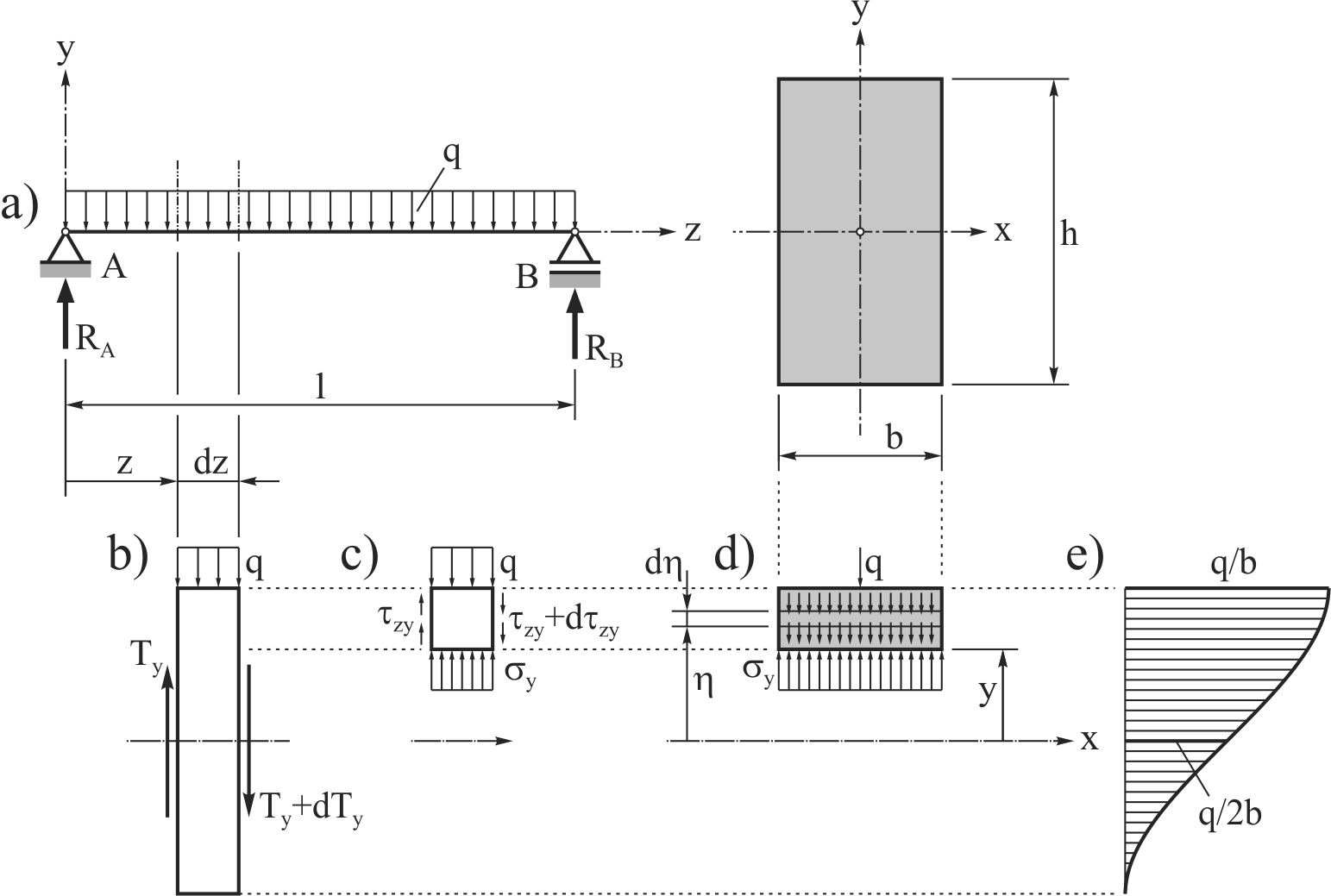 63
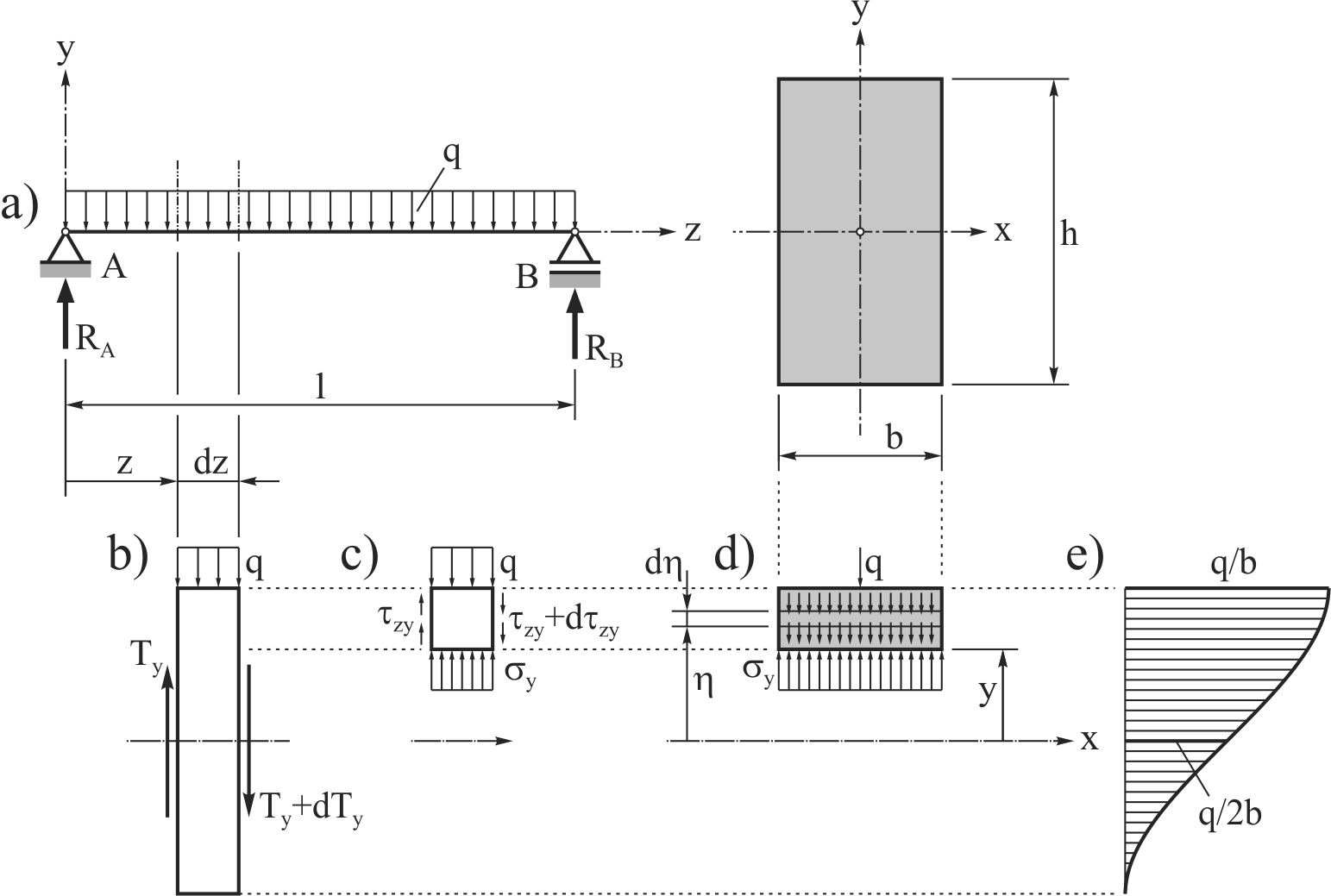 64
65
66
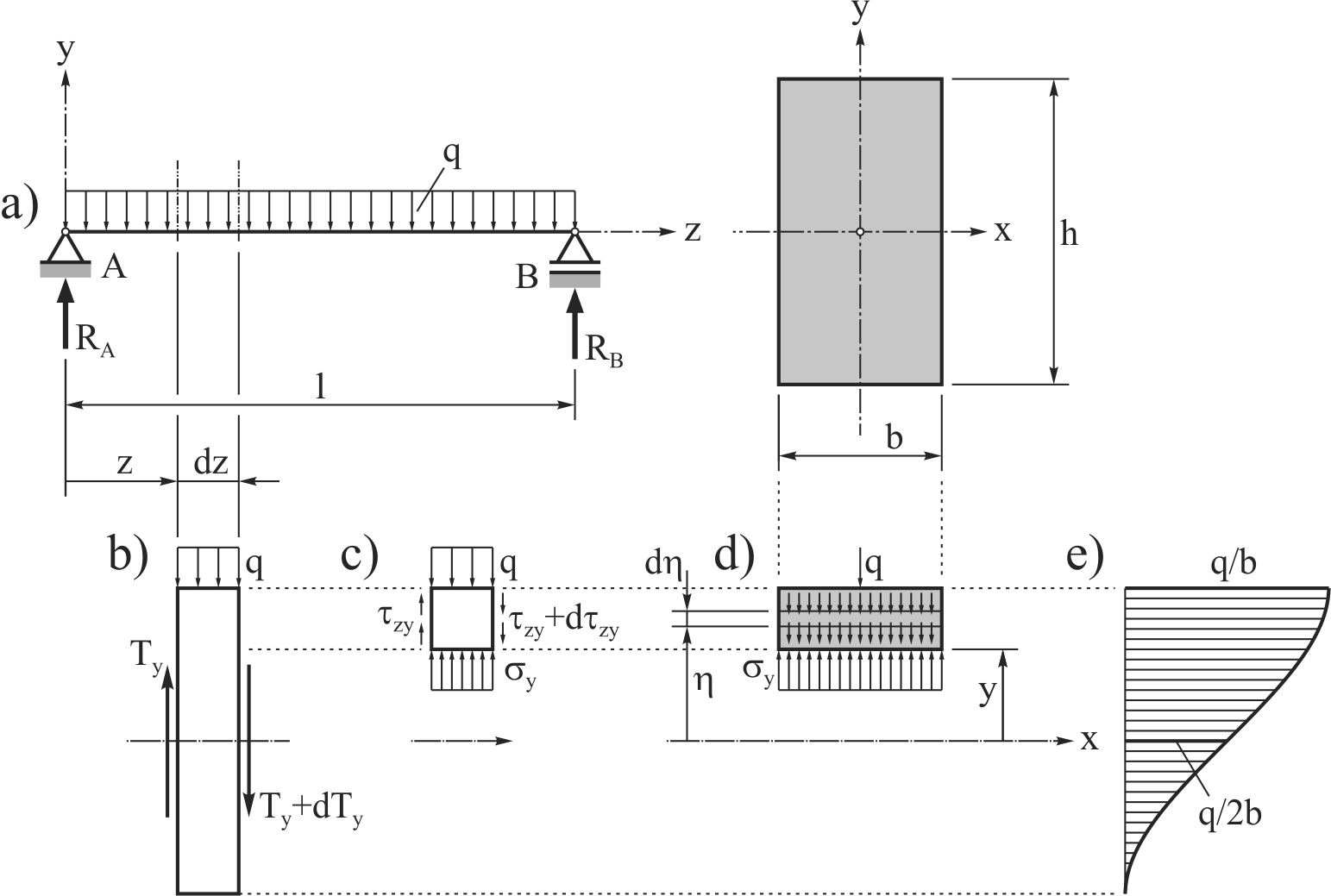 67
68
7.3.4. Racionalni oblici i stepen
          iskorišćenja poprečnih preseka
          greda
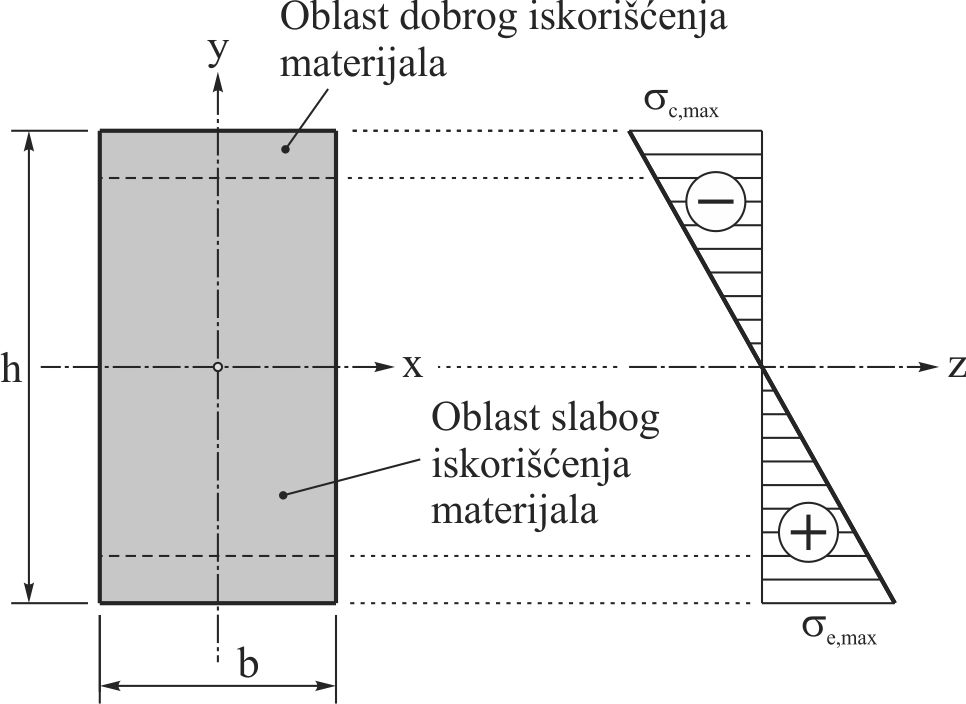 Sl. 7.24 Oblasti iskorišćenja materijala kod pravougaonog poprečnog preseka greda
69
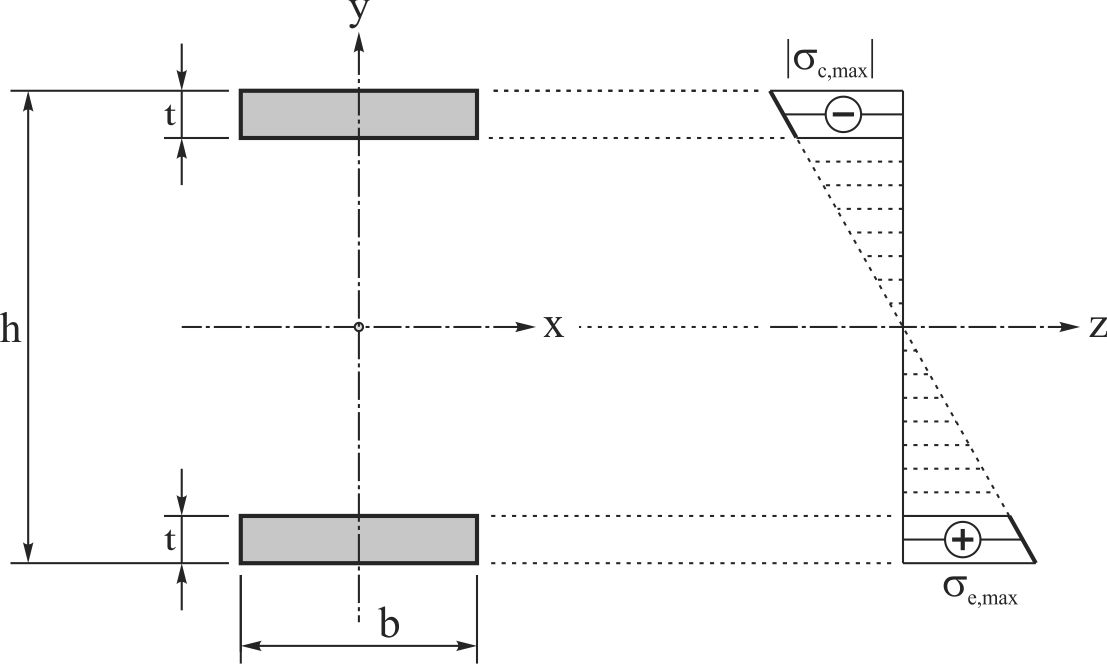 Sl. 7.25 Poprečni presek grede od dva tanka pravougaona pojasa, sa prikazanom raspodelom normalnih napona po visini
70
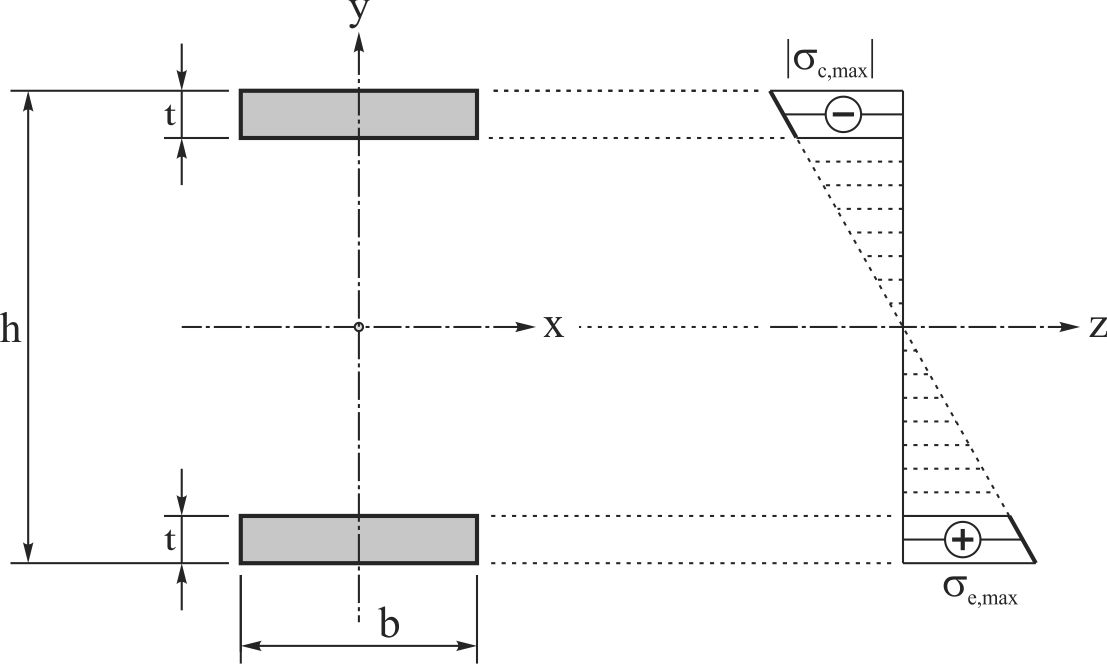 71
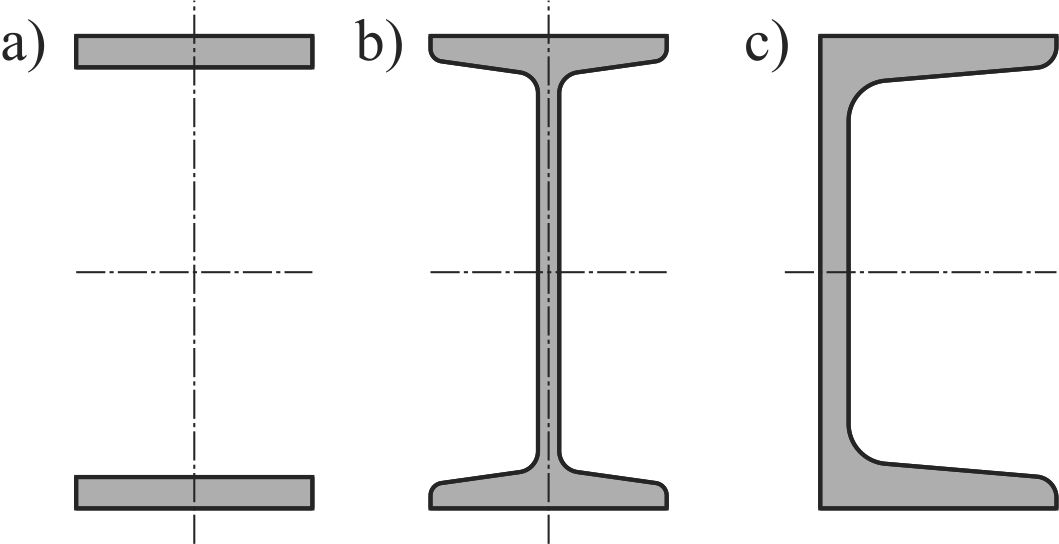 Sl. 7.26 Dvopojasni idealni poprečni presek (a), standardni I-profilisani poprečni presek (b) i standardni U-profilisani poprečni presek (c)
72
7.3.5. Proračun čvrstoće i
          dimenzionisanje greda
Proračun čvrstoće?
Uslov čvrstoće 1:
Uslov čvrstoće 2:
73
Uslov čvrstoće 3 (različita otpornost na zatezanje i pritisak):
74
Dimenzionisanje?
Usvaja se veća vrednost.
75